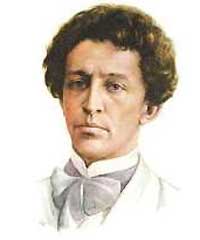 БлокАлександр Александрович
Выполнила:
Ученица 11-А класса
Очеретяная Карина
Алекса́ндр Алекса́ндрович Блок  — русский поэт, классик русской литературы XX столетия, один из величайших поэтов России.
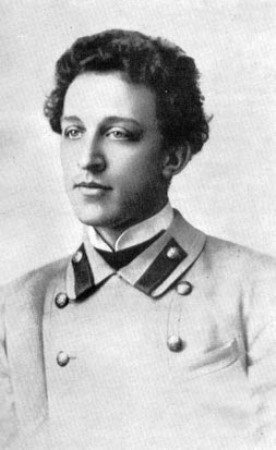 Родился Александр Александрович Блок в 1880 году 16 ноября по старому стилю. По происхождению, семейным и родственным связям , дружеским отношениям поэт, сам называвший себя в третьем лице «торжеством свободы», принадлежал к кругу старой русской интеллигенции, из поколения в поколения свято служившей науке и литературе.
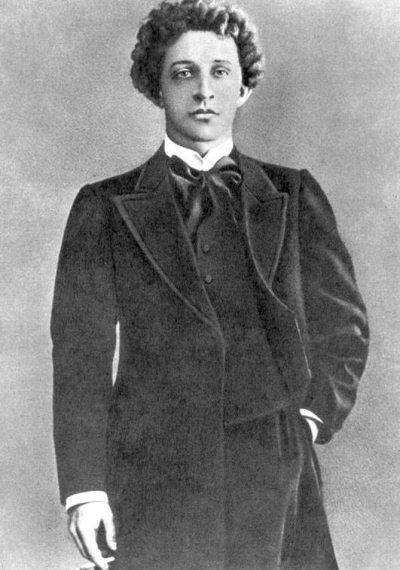 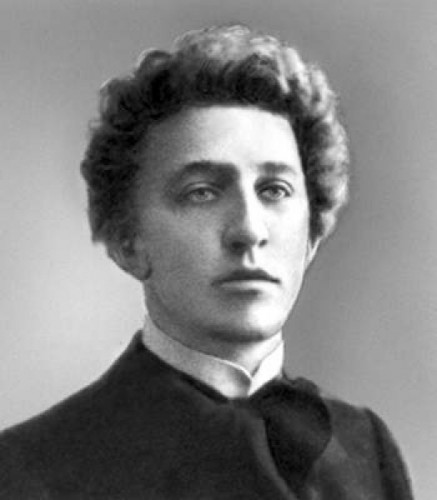 Александр Блок и Любовь Менделеева
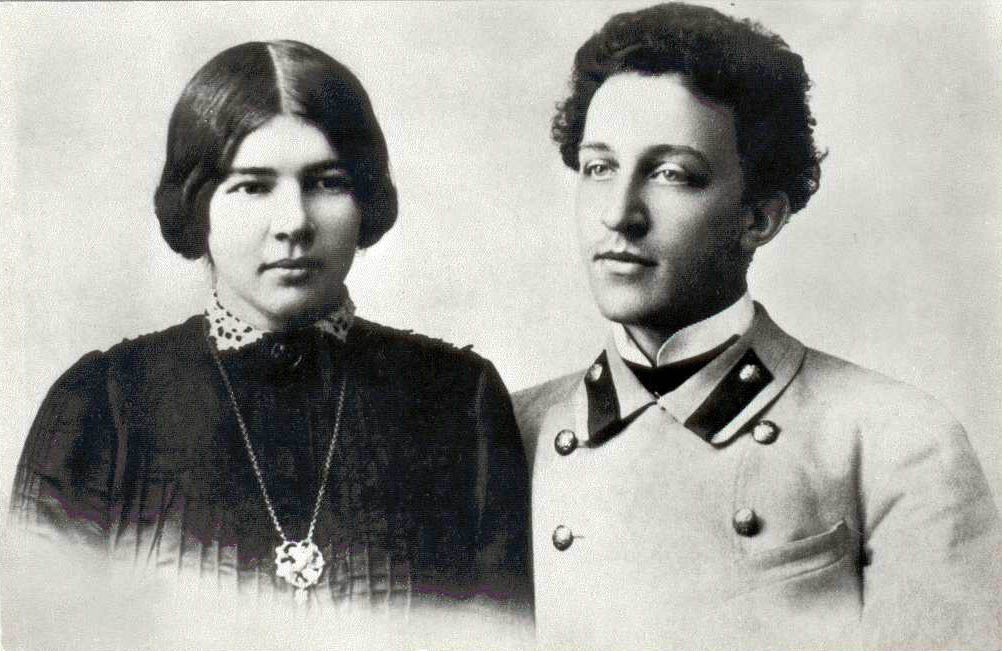 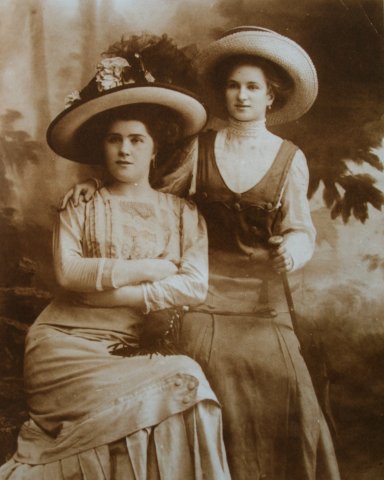 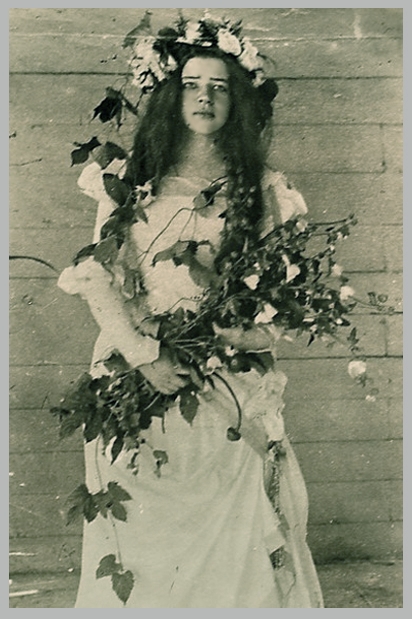 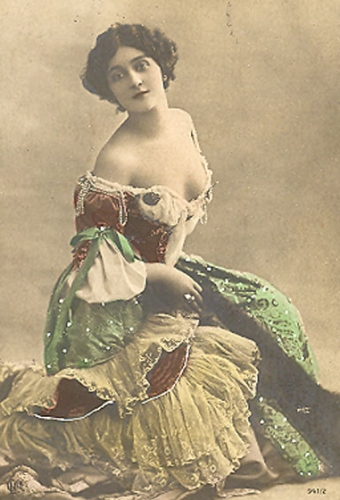 Любовь Дельмас
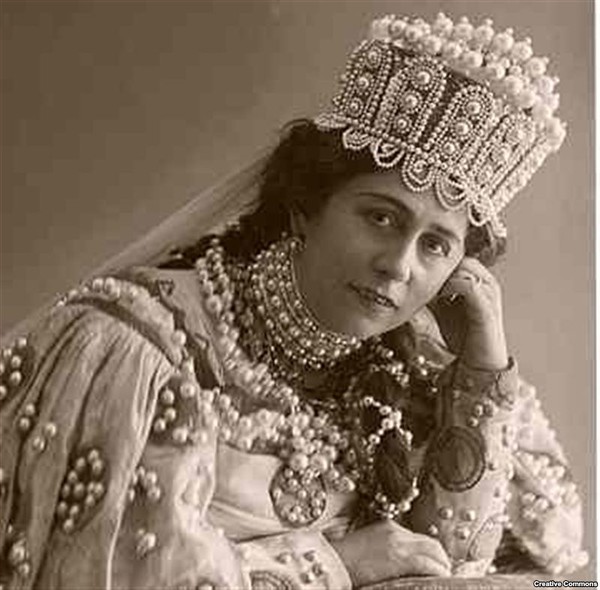 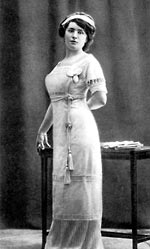 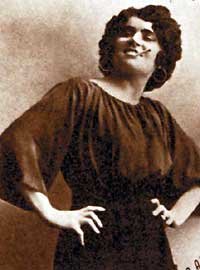 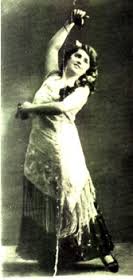 Наталья Волохова
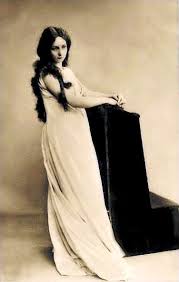 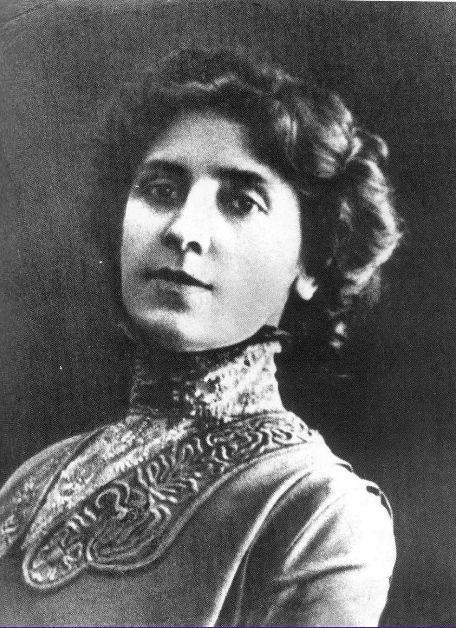 Девушка из Spoleto
Строен твой стан, как церковные свечи. Взор твой - мечами пронзающий взор. Дева, не жду ослепительной встречи - Дай, как монаху, взойти на костёр! Счастья не требую. Ласки не надо. Лаской ли грубой тебя оскорблю? Лишь, как художник, смотрю за ограду, Где ты срываешь цветы, - и люблю! Мимо, всё мимо - ты ветром гонима - Солнцем палима - Мария! Позволь Взору - прозреть над тобой херувима, Сердцу - изведать сладчайшую боль! Тихо я в тёмные кудри вплетаю Тайных стихов драгоценный алмаз. Жадно влюблённое сердце бросаю 
     В тёмный источник сияющих глаз.
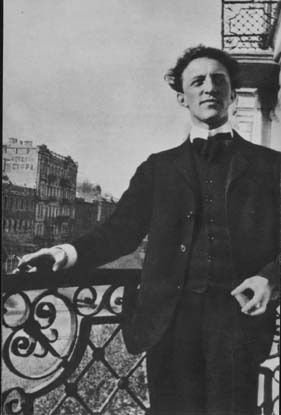 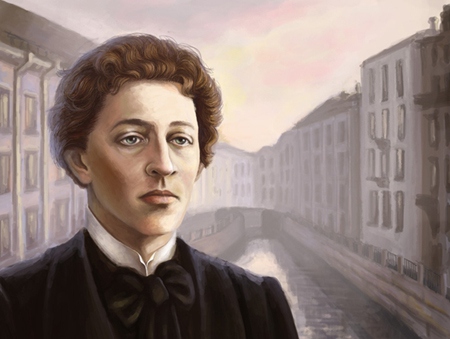 Стихотворения  А. блока
О, весна без конца и без краю
О, весна без конца и без краю -               Без конца и без краю мечта!                 Узнаю тебя, жизнь! Принимаю!                 И приветствую звоном щита! 
Принимаю тебя, неудача,                                   И удача, тебе мой привет!                             В заколдованной области плача,                                         В тайне смеха - позорного нет!  
Принимаю бессоные споры,                      Утро в завесах темных окна,                  Чтоб мои воспаленные взоры Раздражала, пьянила весна!  
Принимаю пустынные веси!                       И колодцы земных городов! Осветленный простор поднебесий                                   И томления рабьих трудов! 
И встречаю тебя у порога -                         С буйным ветром в змеиных кудрях,                                          С неразгаданным именем бога         На холодных и сжатых губах... 
Перед этой враждующей встречей Никогда я не брошу щита...                Никогда не откроешь ты плечи...         Но над нами - хмельная мечта!  
И смотрю, и вражду измеряю,            Ненавидя, кляня и любя:                      За мученья, за гибель - я знаю -             Все равно: принимаю тебя!  

24 октября 1907
НЕЗНАКОМКА
По вечерам над ресторанами Горячий воздух дик и глух,                  И правит окриками пьяными Весенний и тлетворный дух. Вдали над пылью переулочной,                            Над скукой загородных дач,        Чуть золотится крендель булочной,                                  И раздается детский плач.               И каждый вечер, за шлагбаумами,                           Заламывая котелки,                  Среди канав гуляют с дамами                             Испытанные остряки.                    Над озером скрипят уключины        И раздается женский визг,               А в небе, ко всему приученный Бесмысленно кривится диск.           И каждый вечер друг единственный В моем стакане отражен                  И влагой терпкой и таинственной Как я, смирен и оглушен.                 А рядом у соседних столиков            Лакеи сонные торчат,                          И пьяницы с глазами кроликов        «In vino veritas!»1 кричат.                            И каждый вечер, в час назначенный                                  (Иль это только снится мне?), Девичий стан, шелками схваченный,                                        В туманном движется окне.
И медленно, пройдя меж пьяными, Всегда без спутников, одна Дыша духами и туманами,                Она садится у окна.                             И веют древними поверьями               Ее упругие шелка,                                   И шляпа с траурными перьями, И в кольцах узкая рука.                        И странной близостью закованный,                                    Смотрю за темную вуаль,                             И вижу берег очарованный                           И очарованную даль.                          Глухие тайны мне поручены, Мне чье-то солнце вручено,                     И все души моей излучины Пронзило терпкое вино.                        И перья страуса склоненные                  В моем качаются мозгу,                                 И очи синие бездонные                       Цветут на дальнем берегу.                   В моей душе лежит сокровище, И ключ поручен только мне!                   Ты право, пьяное чудовище!                   Я знаю: истина в вине.





24 апреля 1906, Озерки
Девушка пела в церковном хоре
Девушка пела в церковном хоре                 О всех усталых в чужом краю,                     О всех кораблях, ушедших в море,                                                        О всех, забывших радость свою.              Так пел ее голос, летящий в купол,           И луч сиял на белом плече,                      И каждый из мрака смотрел и слушал,                                                          Как белое платье пело в луче.                              И всем казалось, что радость будет,                                                  Что в тихой заводи все корабли,            Что на чужбине усталые люди     Светлую жизнь себе обрели.                        И голос был сладок, и луч был тонок,                   И только высоко, у Царских Врат, Причастный Тайнам,- плакал ребенок                                                               О том, что никто не придет назад.

Август 1905
О доблестях, о подвигах, о славе
О доблестях, о подвигах, о славе                   Я забывал на горестной земле,                      Когда твое лицо в простой оправе       Перед мной сияло на столе.                              Но час настал, и ты ушла из дому.            Я бросил в ночь заветное кольцо.             Ты отдала свою судьбу другому,              И я забыл прекрасное лицо.                 Летели дни, крутясь проклятым роем...                                                     Вино и страсть терзали жизнь мою...             И вспомнил я тебя пред аналоем,               И звал тебя, как молодость свою...         Я звал тебя, но ты не оглянулась,                   Я слезы лил, но ты не снизошла.             Ты в синий плащ печально завернулась,                                        В сырую ночь ты из дому ушла.                 Не знаю, где приют твоей гордыне                 Ты, милая, ты, нежная, нашла...                   Я крепко сплю, мне снится плащ твой синий,                                                         В котором ты в сырую ночь ушла...                 Уж не мечтать о нежности, о славе,                  Все миновалось, молодость прошла! Твое лицо в его простой оправе                  Своей рукой убрал я со стола.

30 декабря 1908
конец